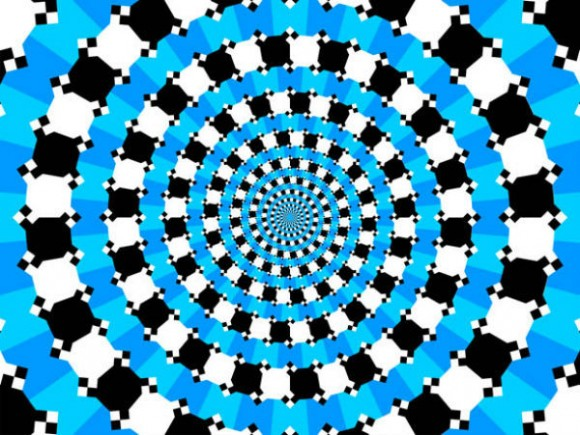 Homework 4a:  Trend Forecasting and Future Uncertainties
Least Squares Code
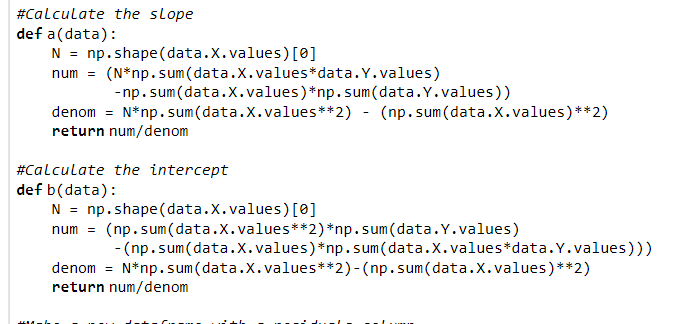 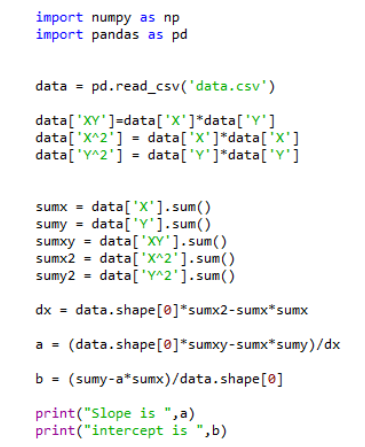 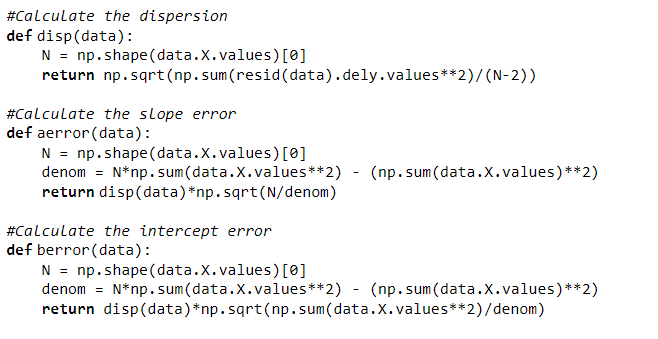 Not what as asked for – e.g. using libraries to do this task
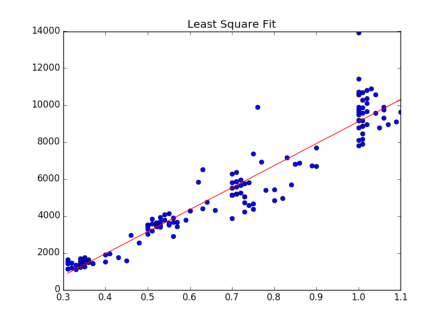 Write your own CODE!
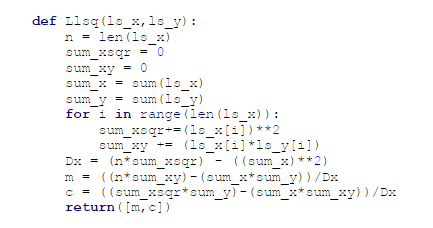 Errors in slope
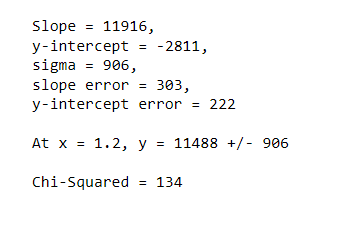 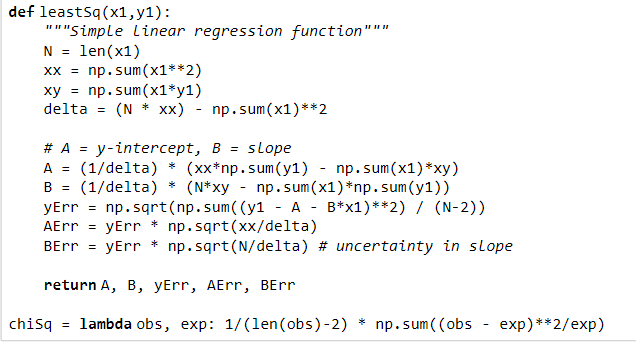 Using just slope and intercept errors – the smaller values indicates that your scatter is too large – so deviant points exist
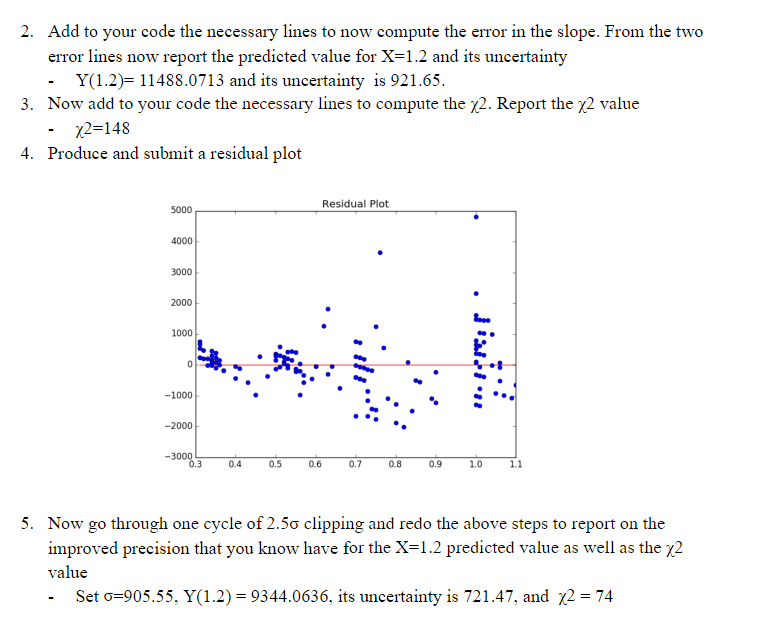 Make the Y-axis in units of  Sigma!
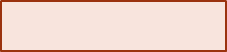 Data Scientist Hat on
So how do you weight data like this or should one consider all of the data equal?
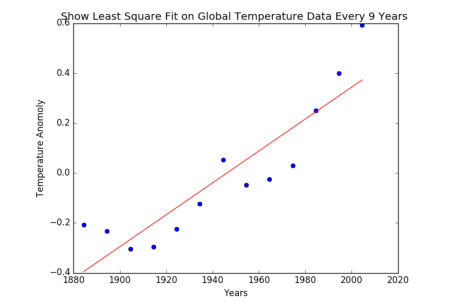 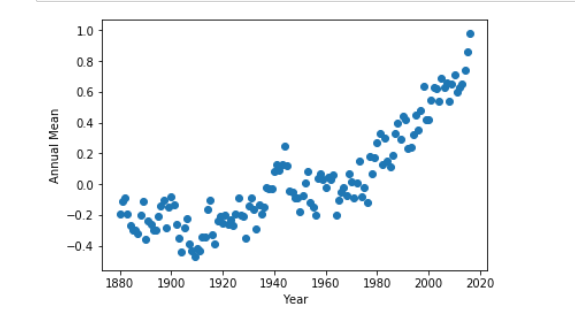 Residuals show systematic behavior
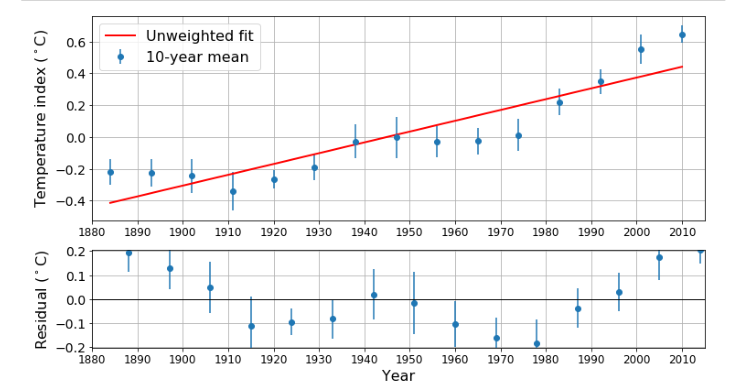 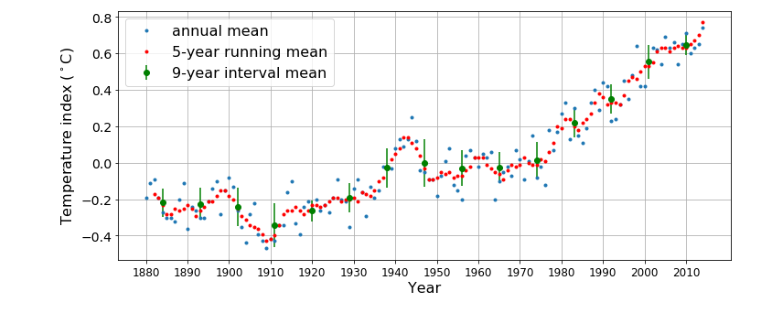 Table of Weights per averaged bin:
.084   .086   .105
.092   .113   .088
.113   .138   .084
.128   .102   .099
.060   .089   .058
There is a factor of 2 variation here so weighting by inverse square might matter
This output was not included in your reports  so I have no idea of the weights you actually used
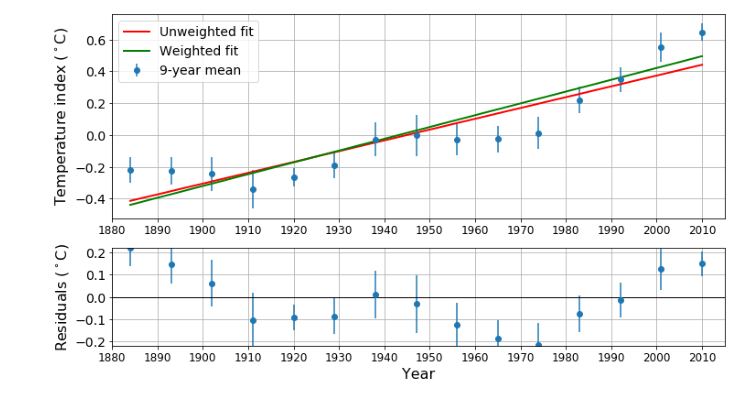 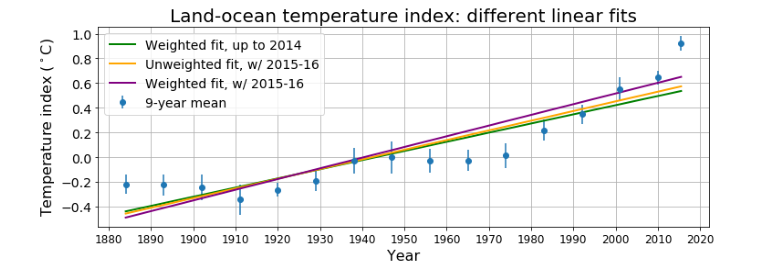 What is the policy implication here?
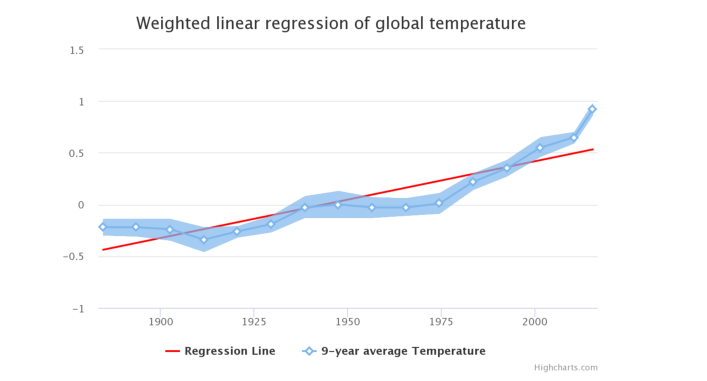 Non Linear attempts
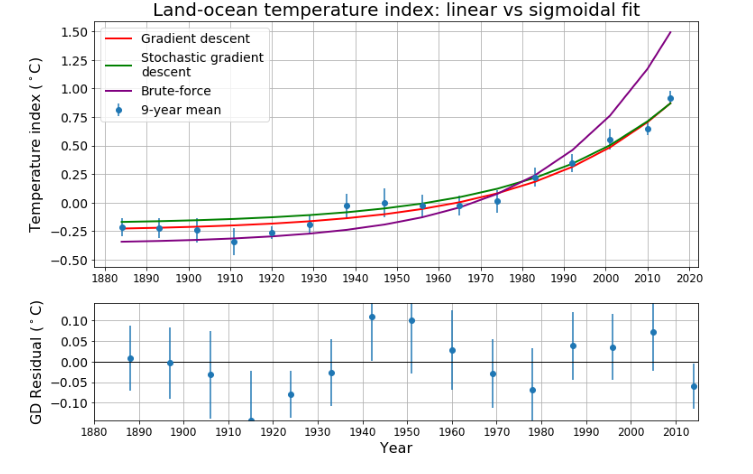 A policy result